Doa Penjagaan Misi
Allah Bapa Surgawi, kami bersyukur atas berkat-Mu kepada misionari Victoria yang telah kembali ke Sarawak pada akhir Mei dan telah berkongsi pengalaman misinya di banyak gereja Cina dan Inggeris, menginspirasikan banyak orang. Kami bersyukur untuk Zaza, seorang pelarian dari Burma yang Victoria gembalakan. Dia telah dihantar ke Australia. Kami berdoa
1/4
Doa Penjagaan Misi
agar Tuhan Bapa menolong Zaza untuk menyesuaikan diri dengan kehidupan di Australia, mengatasi rasa keseorangan dan mampu melatih disiplin diri. Kami berdoa agar benih-benih Injil yang ditaburkan dalam hati Zaza oleh Victoria akan berbuah dan menjadi pengalaman rohani lahir baru. Zaza akan bertemu dengan orang-orang Kristian dan gereja
2/4
Doa Penjagaan Misi
yang mengasihinya di Australia. Semoga Roh Kudus memenuhi Victoria dan dia dapat menyelesaikan semua laporannya sebelum dia kembali ke ladang misi pada akhir Ogos. Berkatilah Victoria apabila dia memulakan tahap kedua pelayanannya selama empat tahun di ladang misi. Dia akan terus menjadi malaikat di Pusat Penampungan Pelarian bagi gadis-gadis
3/4
Doa Penjagaan Misi
perempuan. Victoria akan membawa harapan dan kuasa penyembuhan daripada Tuhan Yesus kepada semua kanak-kanak pelarian yang telah diperkosa, diabaikan dan dianiaya. Dalam nama Tuhan Yesus Kristus, Amin.
4/4
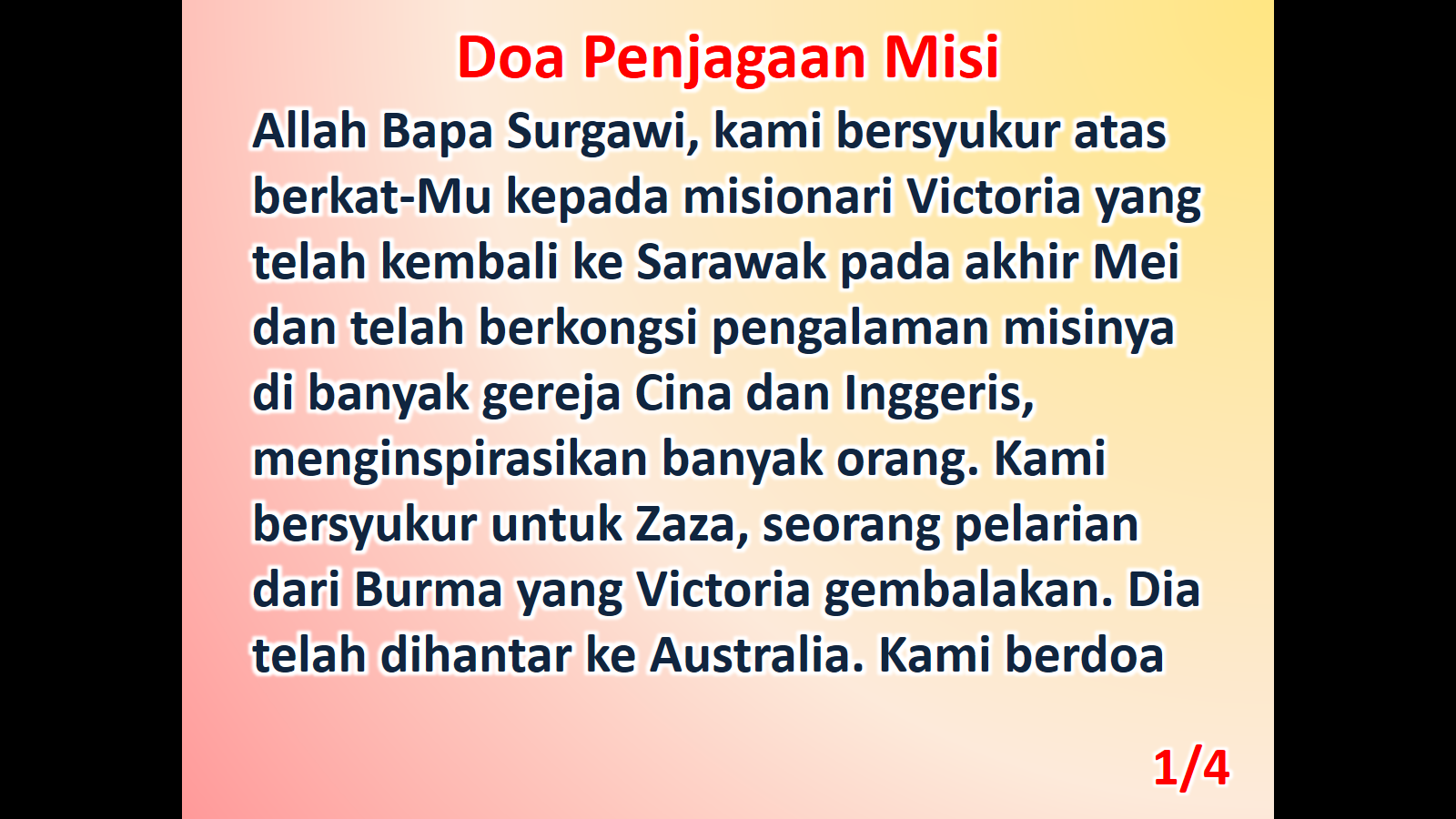 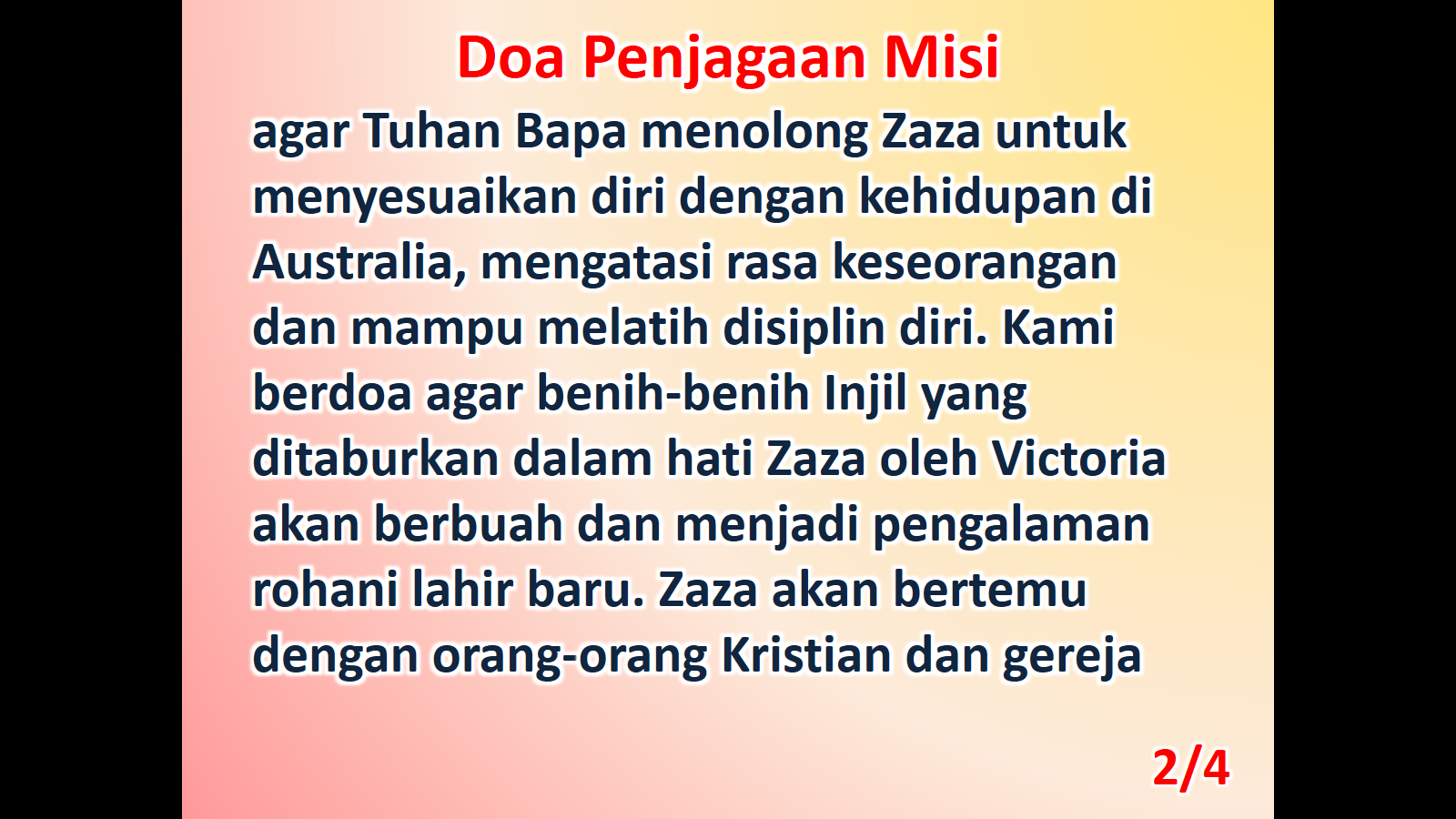 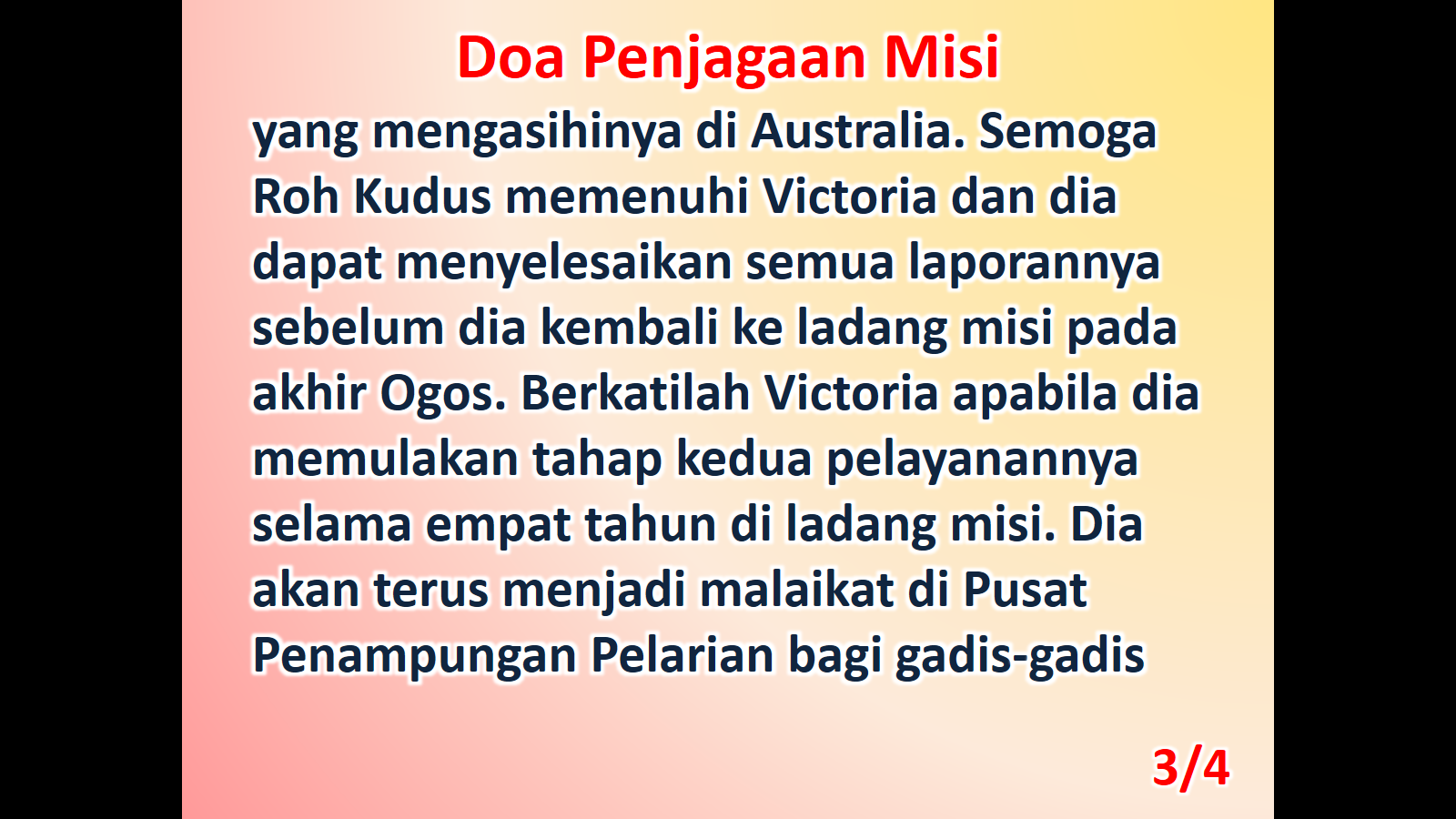 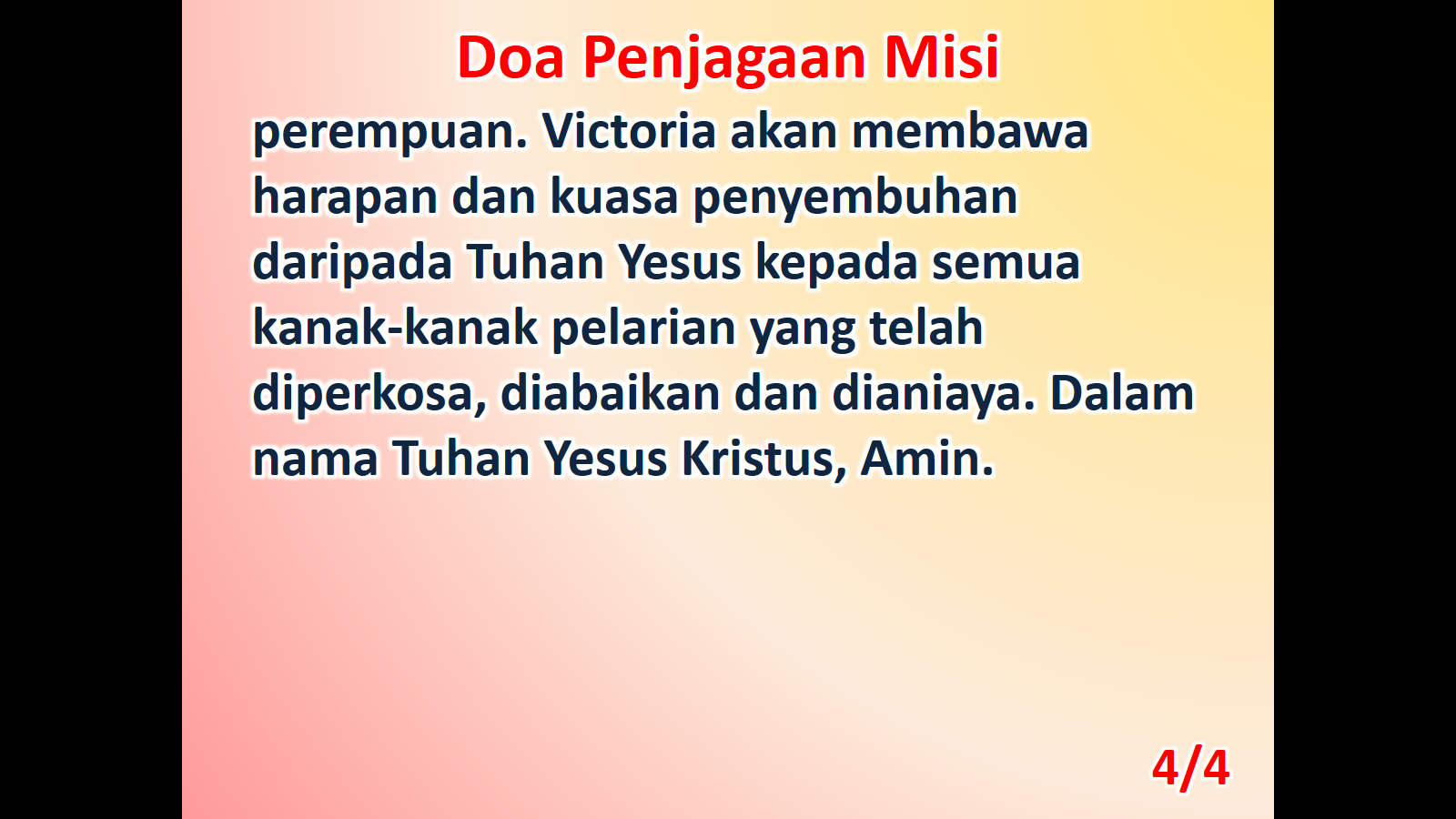